Writer’s Workshop lesson # 10
Using temporal (Time) words
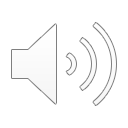 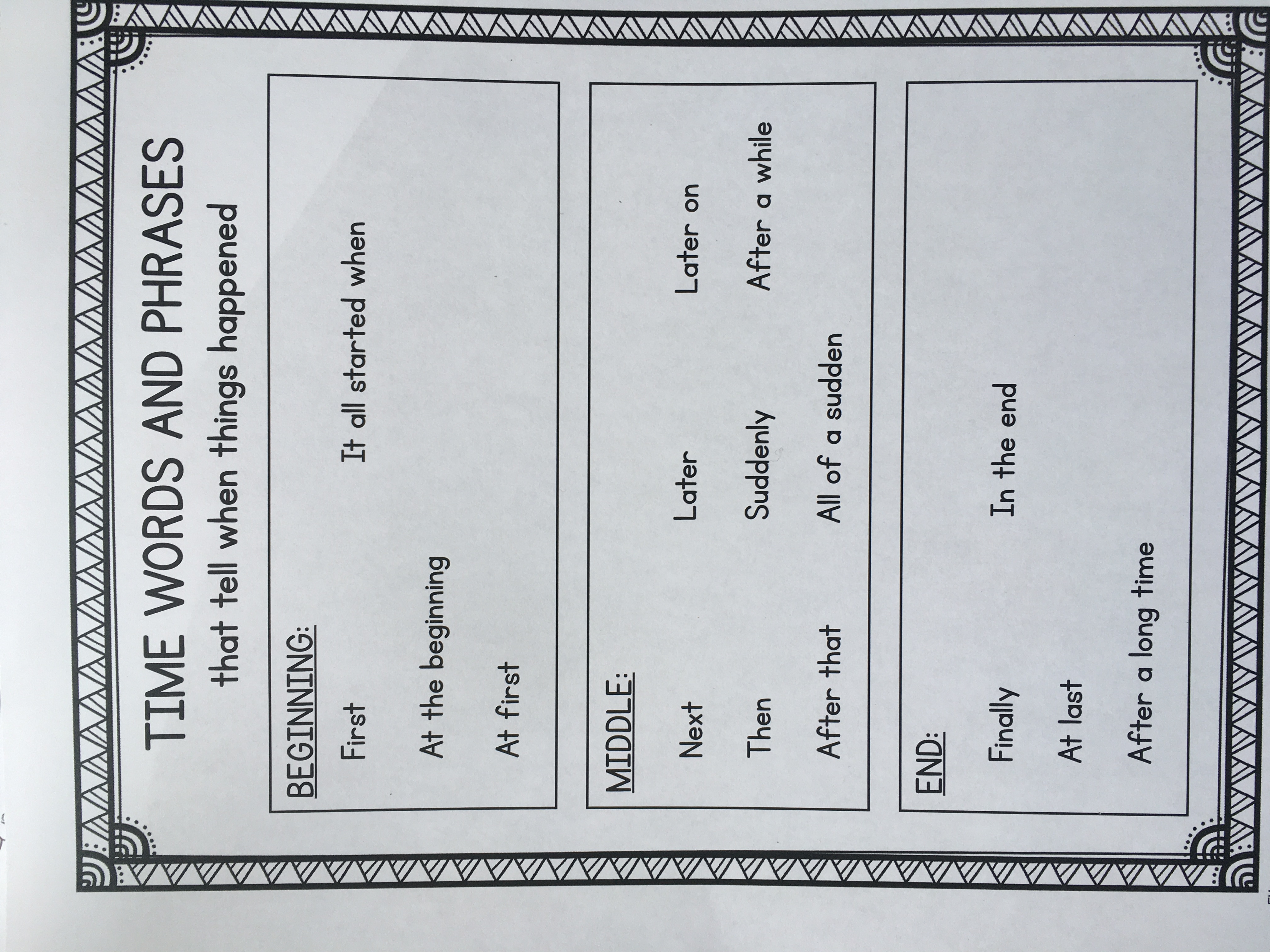 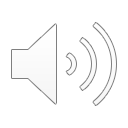 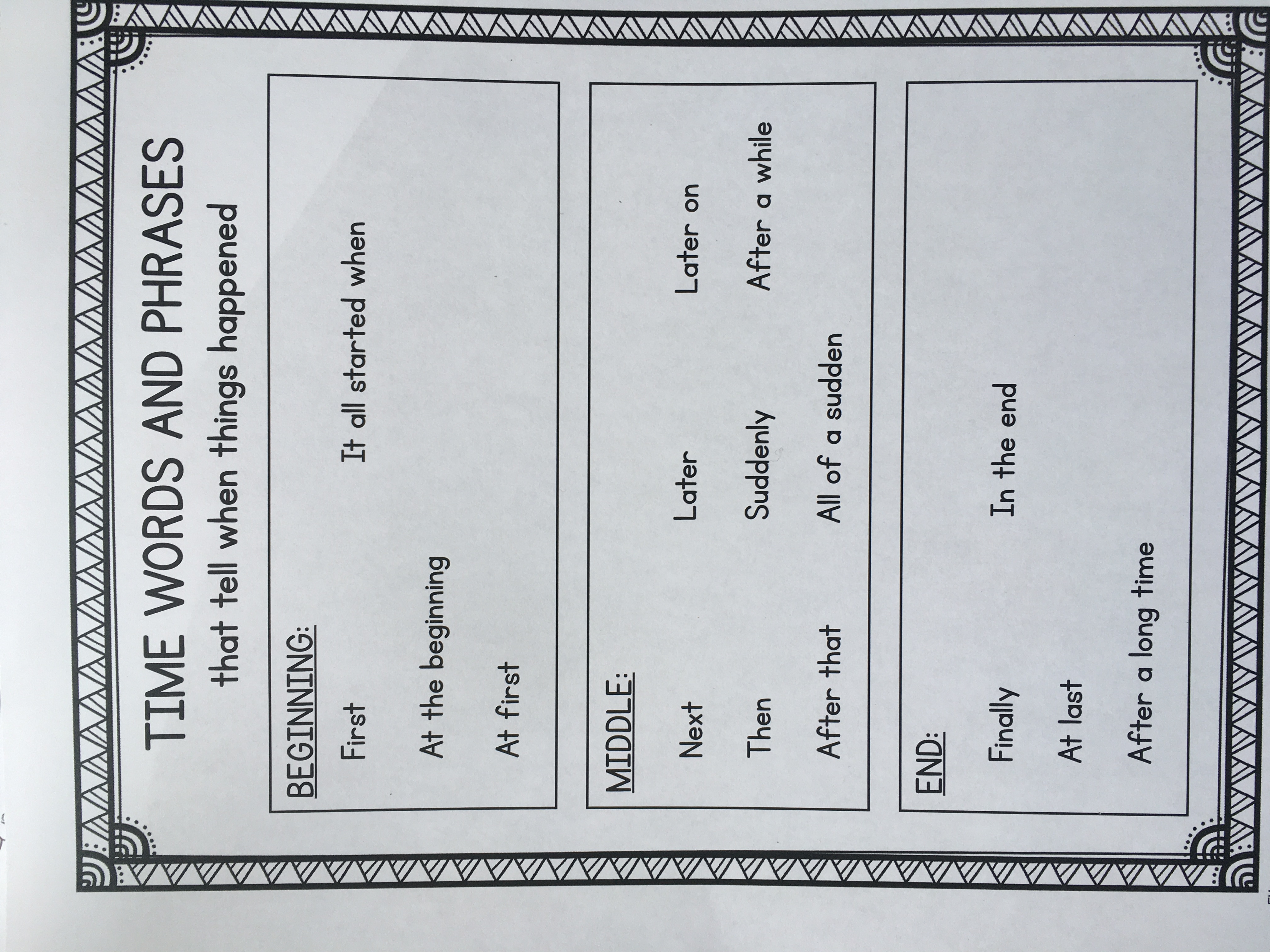 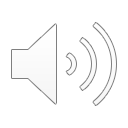 SCAVENGER HUNT

Beginning –introduce the characters and setting


Middle- tell what the problem is and have the characters TRY to solve it but not succeed


End- have the characters solve the problem
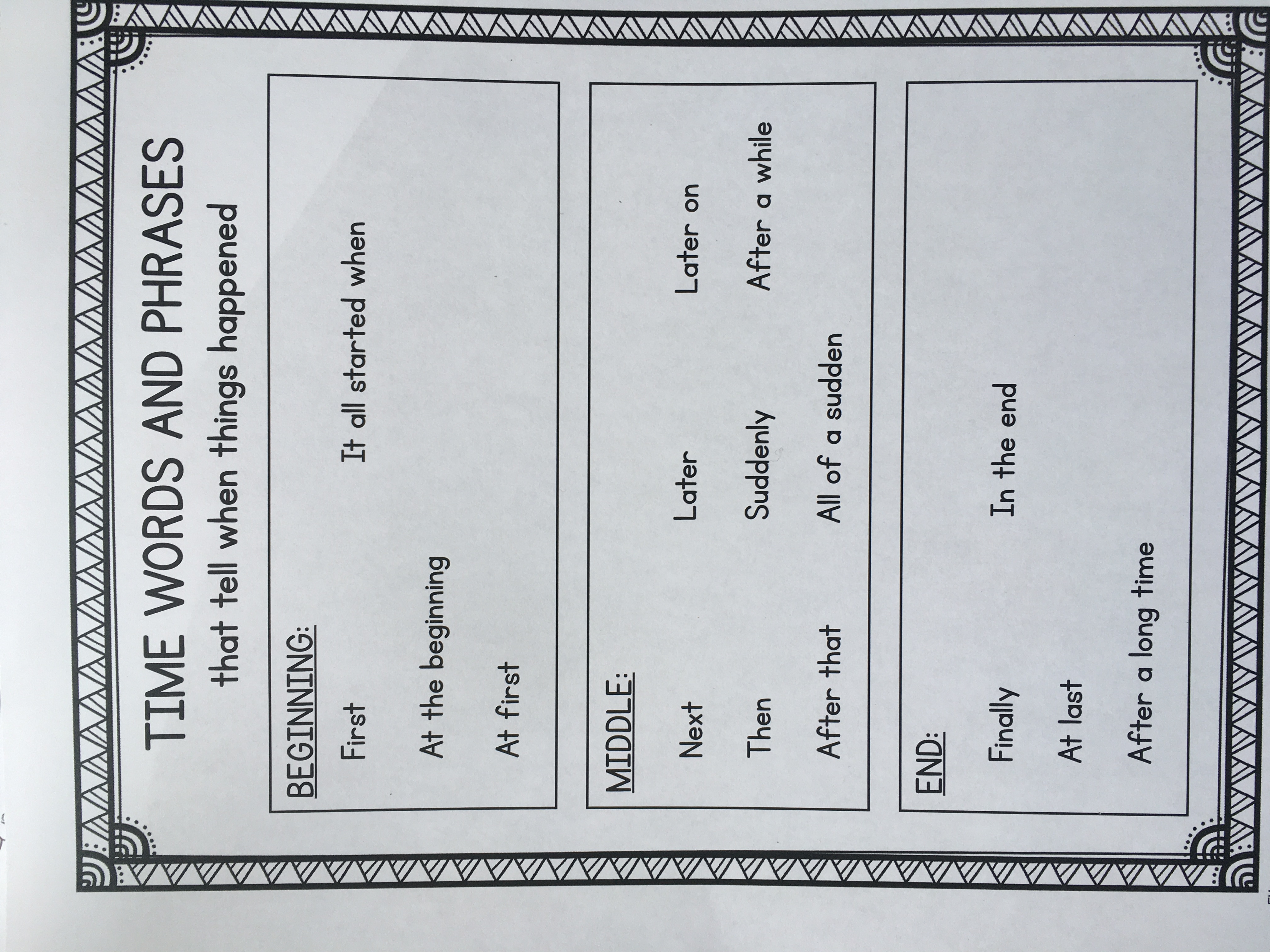 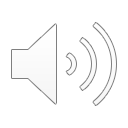 ADD TO YOUR FAIRY TALE

Beginning –introduce the characters and setting


Middle- tell what the problem is and have the characters TRY to solve it but not succeed


End- have the characters solve the problem
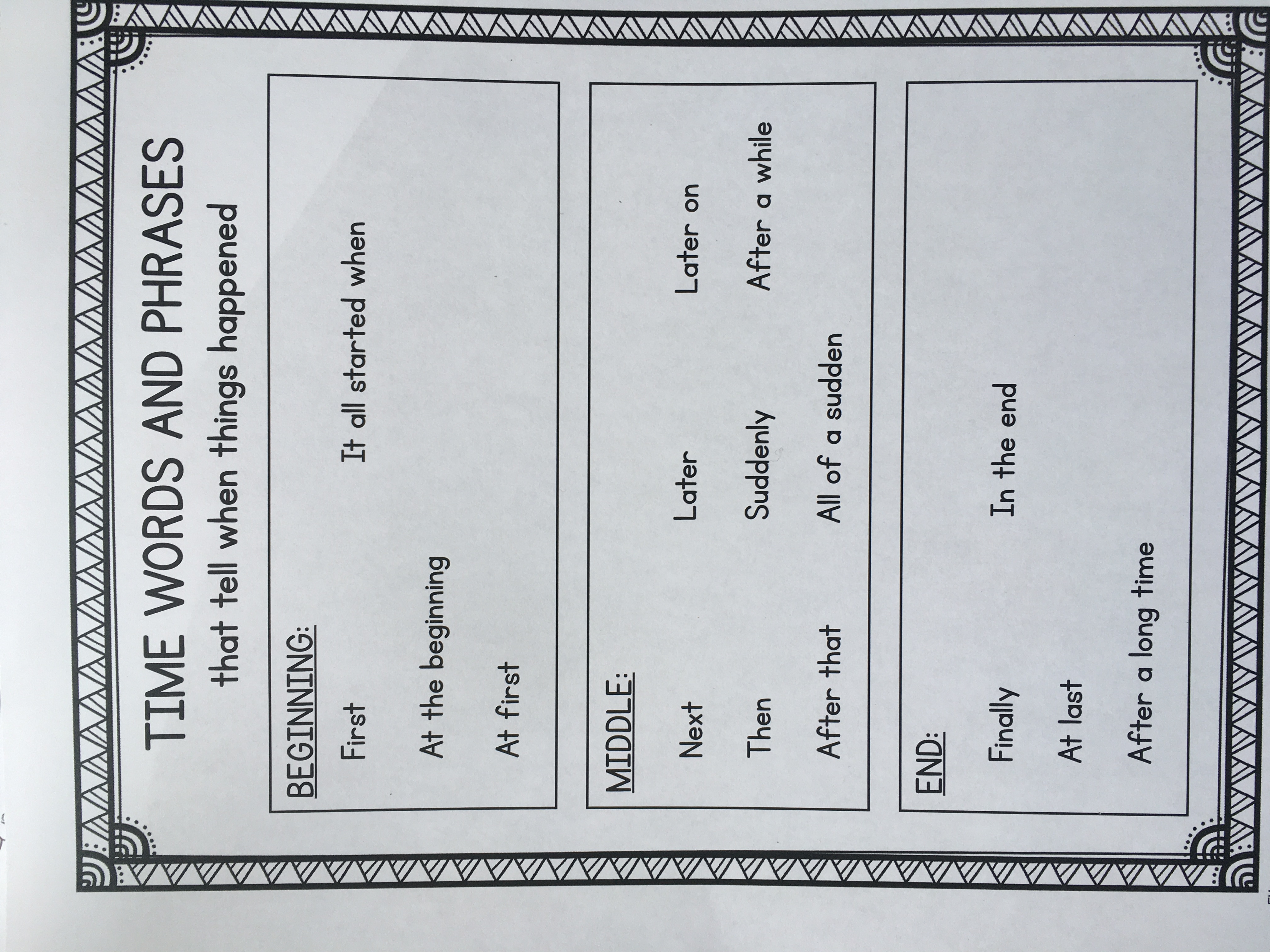 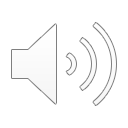